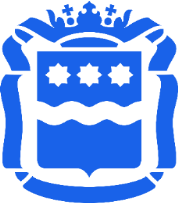 Об основных изменениях законодательства в бюджетной сфере и нарушениях, выявленных при подготовке заключений на проекты решений о местных бюджетах
Министерство финансов Амурской области
О переходе на новую систему управления государственными программами
2
Постановление Правительства Российской Федерации от 26.05.2021 № 786
Федеральные ГП
Региональные ГП
Муниципальные ГП
С 01.01.2022
С 01.01.2024
С 01.01.2025
Методические рекомендации 
письмо Минэкономразвития России и 
Минфина России от 06.02.2023 № 3493-ПК/Д19и
Постановление Правительства Амурской области от 24.07.2023 № 627 «О системе управления государственными программами Амурской области»
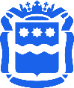 ПРАВИТЕЛЬСТВО
АМУРСКОЙ ОБЛАСТИ
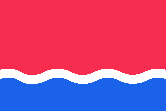 Изменения бюджетного законодательства
ст. 179
ст. 174.3
ст. 179.3
3
Федеральный Закон от 04.08.2023 № 416-ФЗ «О внесении изменений в Бюджетный кодекс и отдельные законодательные акты РФ…»
Изменения связанные с переводом государственных программ на новую систему управления
Перечень налоговых расходов МО формируется только в разрезе муниципальных программ без учета их структурных элементов
Объем бюджетных ассигнований утверждается решением о бюджете в соответствии с перечнем и структурой муниципальных программ, определенными местной администрацией
Ведомственные целевые программы
Утратила силу
Пункт 1
Муниципальные программы (изменения в МП) подлежат утверждению в порядке и сроки, которые установлены местной администрации
Уточнен срок приведения муниципальных программ в соответствие с решением о бюджете
абзац первый пункта 2
Не позднее 1 апреля
пункт 2 дополнен новым абзацем
абзац третий пункта 2
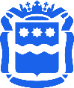 ПРАВИТЕЛЬСТВО
АМУРСКОЙ ОБЛАСТИ
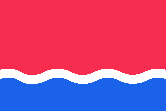 Об использовании остатков средств местного бюджета на начало текущего года
4
Особенности применения части третьей статьи 96 БК РФ 
письмо Минфина России от 22.03.2023 № 02-11-10/24795
Остатки 
муниципального
дорожного фонда
на увеличение муниципального дорожного фонда
В случаях, предусмотренных решением о местном бюджете
1)на покрытие временных 
кассовых разрывов;
2)на оплату заключенных от имени МО муниципальных контрактов;
3) субсидии юридическим лицам
Иные остатки
В порядке, установленном муниципальным правовым актом
ВСЕГО остатки – остатки дорожного фонда – иные остатки
на исполнение принимаемых новых расходных обязательств
МО с низким уровнем долговой устойчивости таким правом 
не обладают
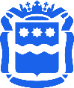 ПРАВИТЕЛЬСТВО
АМУРСКОЙ ОБЛАСТИ
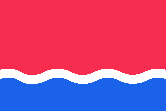 Случаи направления проекта решения о бюджете на согласование в Минфин АО
5
По требованиям БК
По условиям Соглашения о мерах по СЭР
на соответствие требованиям БК РФ, об обеспечении в полном объеме первоочередных расходов бюджета не позднее 20 октября
на соответствие требованиям бюджетного законодательства РФ не позднее 15 ноября
представляют муниципальные образования, в отношении которых осуществляются меры, предусмотренные пунктом 4 статьи 136 БК
представляют муниципальные районы, муниципальные и городские округа (за исключением МО, преобразующихся в муниципальные округа)
недопущение принятия проекта решения без учета рекомендаций минфина АО, а также предоставление до 1 января в минфин АО утвержденного решения о бюджете
при подготовке поправок в проект решения
учесть замечания минфина
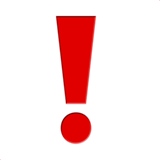 при формировании проекта местного бюджета на следующий год
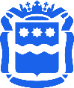 ПРАВИТЕЛЬСТВО
АМУРСКОЙ ОБЛАСТИ
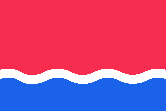 Типовые нарушения, допускаемые муниципальными образованиями при составлении проектов местных бюджетов
6
При согласовании по условиям Соглашения
При согласовании по требованиям БК
не обеспечение источниками финансирования расходов на оплату труда и коммунальные услуги в полном объеме
не полный пакет документов в соответствии со ст.184.2 БК
объем условно утверждаемых расходов не соответствует требованиям пункта 3 статьи 184.1 БК
расчеты распределения межбюджетных трансфертов не соответствуют утвержденным методикам предоставления и распределения межбюджетных трансфертов
в тексте решения объем бюджетных ассигнований дорожного фонда не соответствует объему бюджетных ассигнований, указанному в приложениях
данные предусмотренные проектом решения не соответствуют данным в документах, предоставленных одновременно с проектом решения
ведомственная структура расходов бюджета не соответствует требованиям статьи 6 БК
расчет размера дотации на выравнивание за счет средств субвенции не соответствует Порядку, утвержденному Законом Амурской области от 05.10.2018
№ 252-ОЗ
программы муниципальных заимствований и муниципальных гарантий не соответствуют требованиям ст. 110.1, 110.2 БК
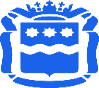 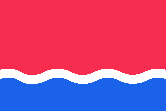 ПРАВИТЕЛЬСТВО
АМУРСКОЙ ОБЛАСТИ
Спасибо за внимание!
www.amurobl.ru
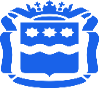 ПРАВИТЕЛЬСТВО
АМУРСКОЙ ОБЛАСТИ
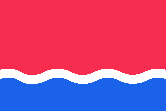